We believe in creating small, modular training sessions so that people can gradually build their skills and qualifications over time.
Case Study Cristina Galán 
Fundación Don Bosco
Country
Spain
Website
https://fundaciondonbosco.es/
If a community organization or employer, how was integration achieved?
Community Initiative
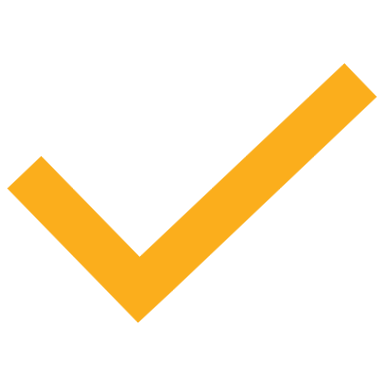 Employer
Refugee
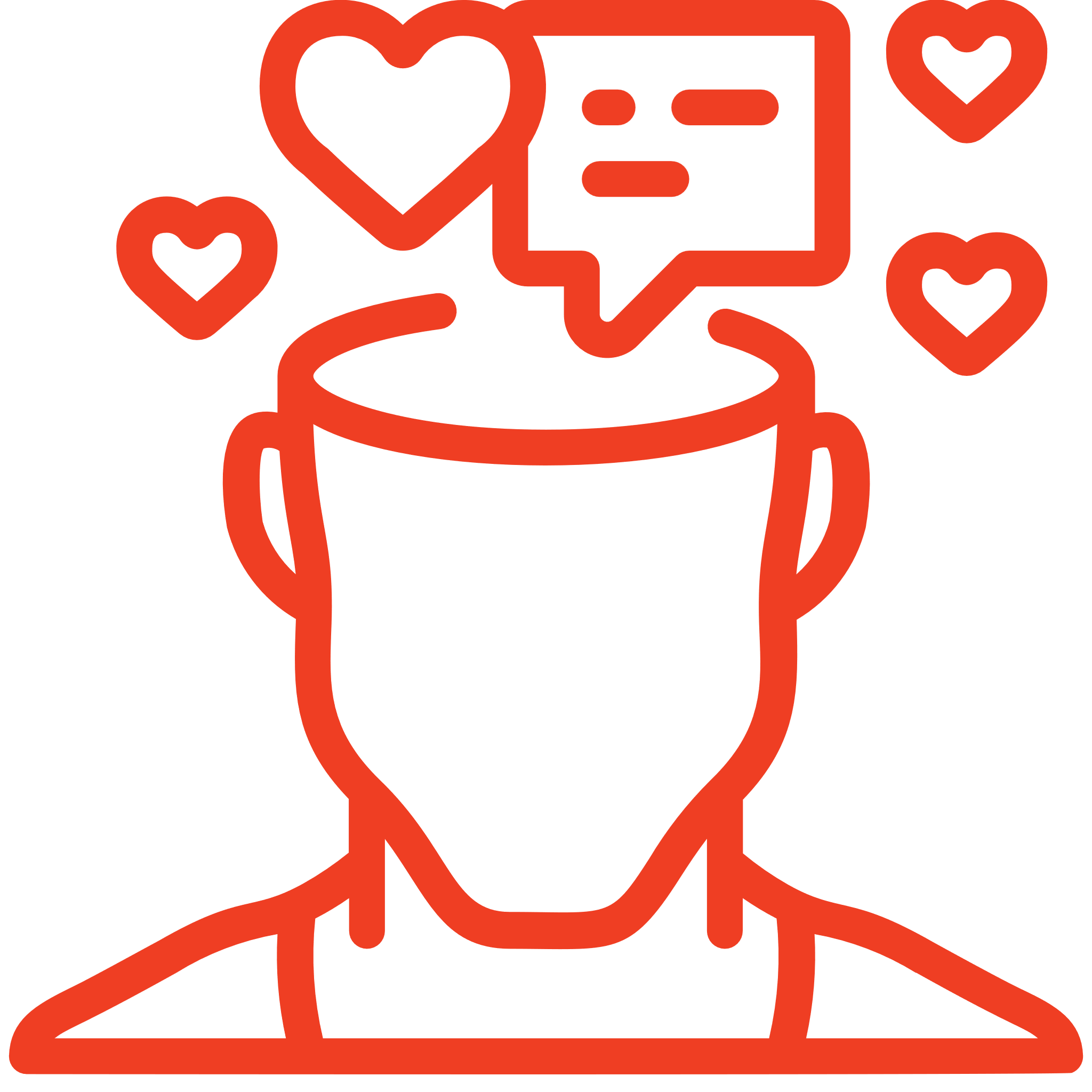 Public Policy or National Scheme
Integration is achieved through tailored individual support programmes implemented by the Fundación Don Bosco. These include personalized vocational training, orientation sessions, and partnerships with Fundación Laboral de la Construcción to connect individuals with employment opportunities.
Did you integrate on your own into the community?
Click here to answer…
What supports
were provided?
What level of the local language do you have?
The Más Empleo Plus project supports vulnerable individuals, including migrants, to integrate into the labour market through personalised pathways. Active since 2017, the programme offers orientation, vocational training, internships, and job prospecting, addressing individual needs and enhancing employability. By collaborating with local businesses and tailoring training to market demands, it empowers participants while ensuring equitable access to opportunities.
Click here to answer…
Do you provide upskilling workshops in your organization or company?
Was any funding used to put into place supports lacking?
Yes, Fundación Don Bosco provides upskilling workshops, often delivered in collaboration with Fundación Laboral de la Construcción. For example, practical painting workshops, led by experienced professionals, are frequently organized to equip participants with market-relevant skills.
Thanks to support from the European Social Fund and Fundación La Caixa, Fundación Don Bosco has been able to bridge critical training gaps, ensuring participants gain the skills needed to integrate into the labour market successfully.
Was enough support given to you by the community organization or employer?
Click here to answer…
Language is fundamental. Without literacy or Spanish classes, it’s a huge barrier for anyone trying to work in sectors like construction.
If a community organization 
or employer, how was the integration of refugees 
successful for you?
Fundación Don Bosco’s collaboration with Fundación Laboral de la Construcción ensured successful integration by combining tailored vocational training with practical, industry-specific knowledge. This approach allowed participants to develop the skills needed to enter the labour market confidently. Nonetheless, simplifying administrative procedures for businesses and expanding access to flexible training options could enhance integration outcomes. There are for instance hard-to-get subsidies for recruiting refugees. The management and advisory services do not inform businesses of them due to their complexity.
As a refugee, how did you achieve success in adapting to your new work surroundings?`
Click here to answer…
www.welcomeworkproject.eu